PERHITUNGAN PLANIMETRIS(JARAK, AZIMUT, SUDUT, SATUAN SUDUT DAN KOORDINAT)
Wa Ode Nurhaidar, ST., M.Sc
Hasil pengukuran dilapangan perlu di lakukan pengolahan melalui perhitungan-perhitungan antara lain penghitungan:
	1. 	jarak
	2. 	sudut
	3. 	asimut
	4. 	koordinat
Perlu dipahami sejak awal, pengukuran yang dilakukan berada pada bidang topografi sedangkan hasil-hasil ploting atau penggambaran disajikan pada bidang datar.
Pada pengukuran yang teliti misalnya  pengukuran geodetik, hasil ukuran tidak dapat langsung  dihitung dengan menggunakan aturan-aturan trigonometris tetapi harus terlebih dahulu menghitung kelengkungan ellipsoida bumi.
Pada survei pengukuran yang tidak begitu luas (survei planimetris), kelengkungan bumi diabaikan atau bumi dianggap bidang datar sehingga dapat digunakan perhitungan trigonometris sederhana.
JARAK
Pengukuran antar dua titik menghasilkan jarak, baik pengukuran dilakukan secara langsung maupun tidak langsung. 
Jarak langsung diperoleh dengan pengukuran tarikan meteran antar satu titik dengan titik lainnya. 
Jarak tidak langsung diperoleh dengan penghitungan hasil-hail ukuran besaran di lapangan.
Jarak antar dua titik merupakan garis hubung terdekat antar dua titik.
Secara sederhana, pada bidang datar jarak antar dua titik A yang memiliki koordinat (XA ; YA ) dan B yang memiliki koordinat (XB ; YB ) adalah jarak (D) dihitung dari dua titik yang telah diketahui koordinatnya
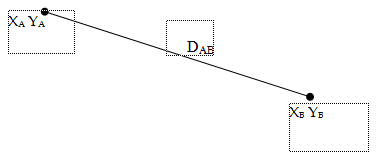 Gambar 4.1 Jarak dua titik
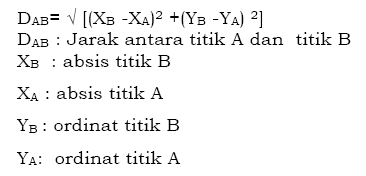 Jarak antar dua titik yang bukan merupakan garis hubung terdekat antar dua titik bukan jarak antar kedua titik.
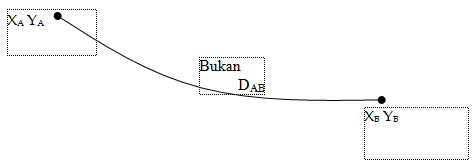 Gambar 4.2 Jarak lengkung bukan jarak dari dua titik
Contoh:
1. 




2.
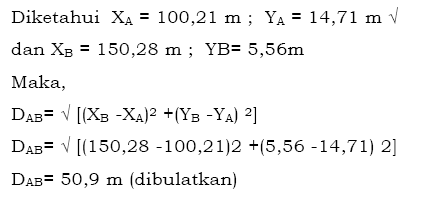 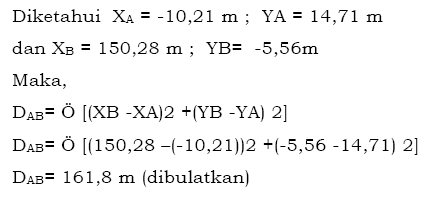 3.
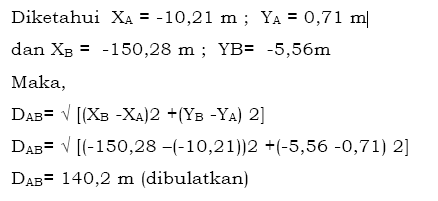 AZIMUT
Azimut adalah sudut yang dimulai dari arah utara   atau selatan jarum magnetik sampai garis bidik yang sama besarnya dengan sudut bacaan.
Azimut antar dua titik adalah besarnya sudut yang dibentuk dari suatu referensi (meridian atau utara) searah jarum jam sampai ke garis penghubung dua titik.
Arah azimut
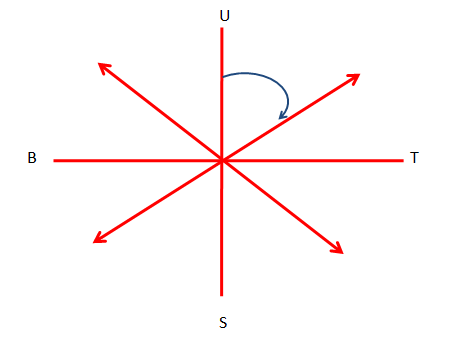 Gambar 4.3 Arah Azimut
Besarnya azimut pada satuan derajat adalah mulai 0⁰ sampai dengan 360⁰ berputar satu lingkaran penuh.
Asimut negatif atau lebih dari 360⁰ maka perlu diubah menjadi besaran positif antara 0⁰ s.d. 360⁰

Contoh 
		Azimut – 40⁰  = – 40⁰ + 360⁰ = 320⁰
		Azimut – 140⁰ = – 140⁰ + 360⁰ = 120⁰ 
		Azimut  380⁰ = 380⁰ - 360⁰ = 20⁰
		Azimut 780⁰ = 780⁰ – 2 x 360⁰ = 60⁰
SUDUT ARAH DAN KUADRAN
Sudut arah dalam ilmu ukur tanah (IUT) tidak sama dengan sudut arah dalam ilmu ukur sudut (IUS)
Dalam IUT : sudut dimulai (dihitung) dari arah 		utara (sumbu Y positif) ke arah 			timur searah putaran jarum jam
Dalam IUS:  sudut dimulai (dihitung) dari arah 		timur (sumbu X positif) ke arah 			utara berputar berlawanan arah 			putaran jarum jam.
PERBEDAAN KUADRAN IUT DAN IUS
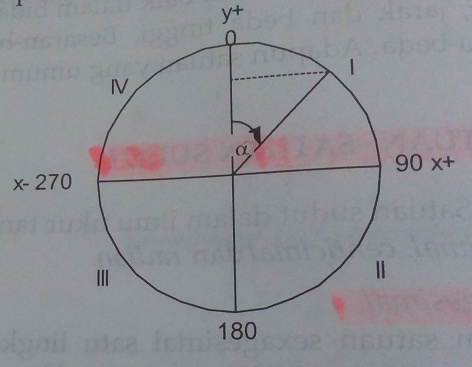 Gambar 4.4 Kuadran dalam IUS
Gambar 4.5 Kuadran dalam IUT
Dalam IUT :  sudut dimulai dari arah utara (sumbu Y positif) ke arah timur searah putaran jarum jam
Dalam IUS:  dimulai dari arah timur (sumbu X positif)  berputar berlawanan arah putaran jarum jam
Kuadran IUT





Kuadran IUS
Secara sederhana asimut antara dua titik A dan B yang masing-masing memiliki koordinat bisa dihitung dengan: 

αAB= ArcTan [(XB -XA) / (YB -YA) ] 
αAB : asimut garis AB 
XB : absis titik B 
XA : absis titik A 
YB : ordinat titik B 
YA: ordinat titik A
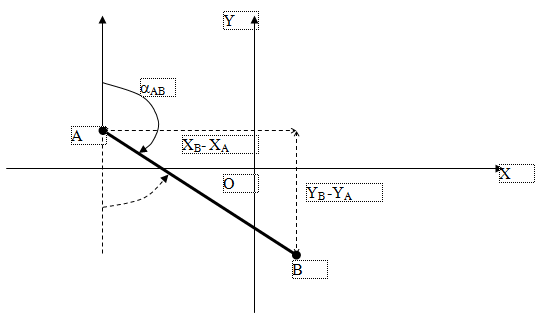 Gambar 4.6 Perhitungan αAB
Hitungan ArcTan (α) bisa bernilai negatif atau positif. 
	Jika positif, azimut terletak di kuadran I atau III. 
	Azimut terletak di kuadaran I jika (XB -XA) > 0 dan (YB -YA) > 0; hasil hitungannya ditambahkan 0⁰.  
	Azimut terletak di kuadaran III jika (XB -XA) <0 dan (YB -YA) < 0; hasil hitungannya ditambahkan 180⁰.
Jika negatif, azimut  terletak di kuadran II atau IV. 
	Azimut terletak di kuadaran II jika (XB -XA) > 0 dan (YB -YA) < 0; hasil hitungannya ditambahkan 180⁰
	Azimut terletak di kuadaran IV jika (XB -XA) <0 dan (YB -YA) > 0; hasil hitungannya ditambahkan 360⁰.
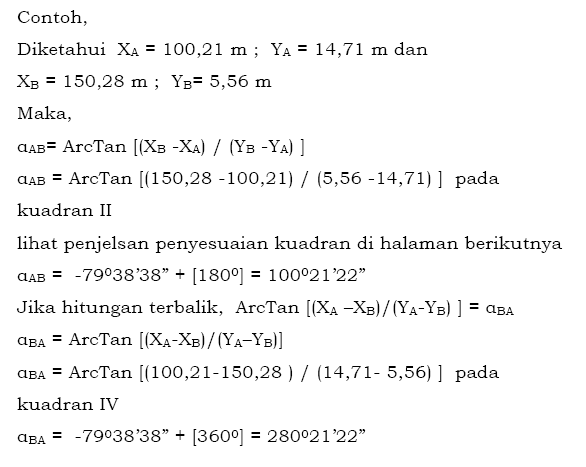 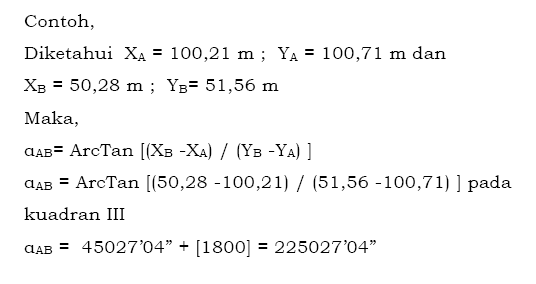 Penyesuaian Kuadran
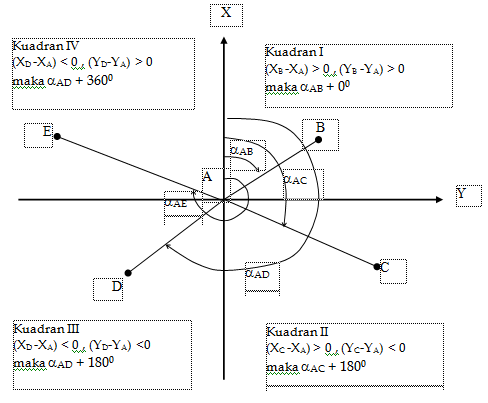 Gambar 4.7 Kuadran pada IUT
Contoh





	Jika diketahui azimut AB dikatakan sebagai azimut kebalikan, maka selisih suatu azimut dengan azimut kebalikannya adalah 180⁰.
	Azimut kebalikan = azimut ± 180⁰
	αBA = αAB ± 180⁰
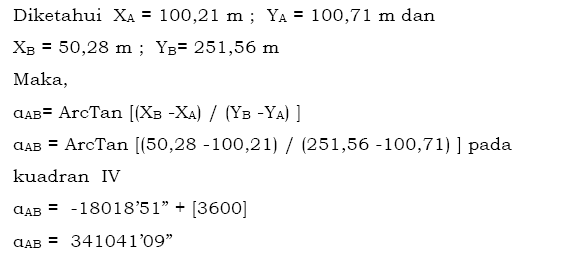 Contoh
Diketahui αAB = 40⁰, maka αBA = 40⁰ + 180⁰ = 220⁰ 
Diketahui αAB = 340⁰, maka αBA = 340⁰ - 180⁰ = 160⁰ 
Diketahui αAB = 140⁰, maka αBA = 140⁰ + 180⁰ = 320⁰
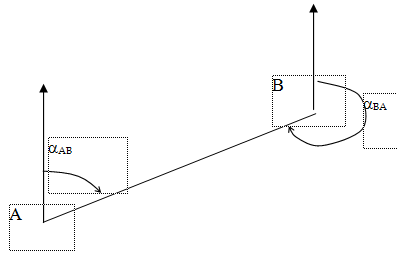 Gambar 4.8 Azimut AB dan Kebalikannya
SUDUT
Penghitungan sudut horisontal dapat dihitung dengan dua cara; 
Dari selisih dua bacaan horisontal 
Dari selisih dua azimut.

	Bacaan horisontal didapatkan dari pengukuran teodolit, bisa menghasilkan bacaan horisontal yang sekaligus sebagai azimut dua titik. 

	Pada teoodolit tertentu, misalkan T0, bacaan horisontal sekaligus sebagai azimut magnetis suatu garis. 

	Selain itu asimut bisa didapatkan dari pengukuran dengan kompas atau dari hasil hitungan dua titik yang telah diketahui koordinatnya.
Jika Bacaan horisontal atau azimut OA dan OB diketahui, sudut kanan AOB dapat dengan mudah dihitung. 
sudut AOB = azimut OB - azimut OA, atau
sudut AOB = bacaan horisontal OB - bacaan horisontal OA 
Jika hasil hitungan negatif, hitungan ditambahkan 360⁰
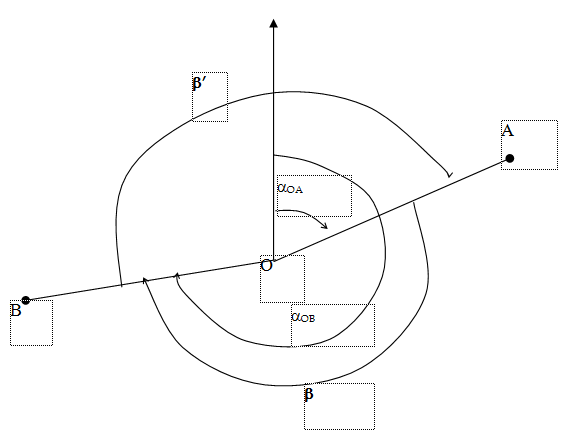 Gambar 4.9 Sudut
Contoh
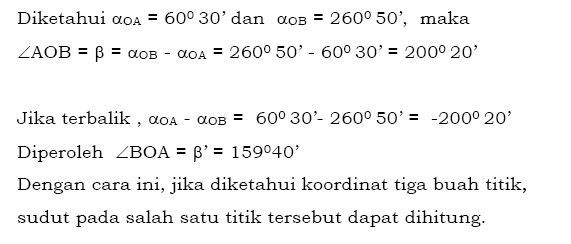 Contoh
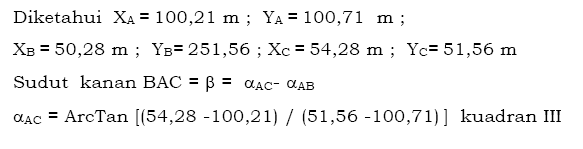 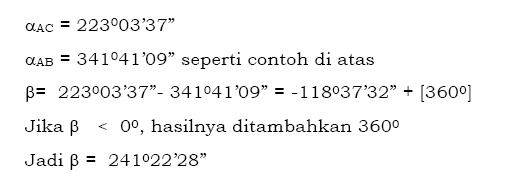 SATUAN SUDUT
Satuan sudut yang sering digunakan
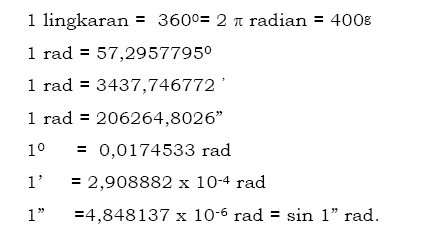 KOORDINAT
Pada sumbu kartesian dua dimensi, setiap titik secara unik didefinisikan posisinya dengan koordinat berupa absis (X) dan ordinat (Y).
Koordinat suatu titik dapat dihitung jika diketahui asimut dan jaraknya dari titik referensi. 
	Asimutnya diketahui dengan pengukuran sudut, sementara jaraknya diukur secara langsung di lapangan.
Jika titik A diketahui koordinatnya. Titik B diukur asimut dan jaraknya dari titik A, maka koordinat titik B dapat dihitung,
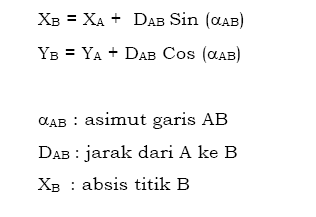 Keterangan:
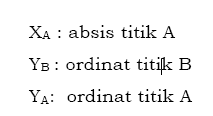 Contoh
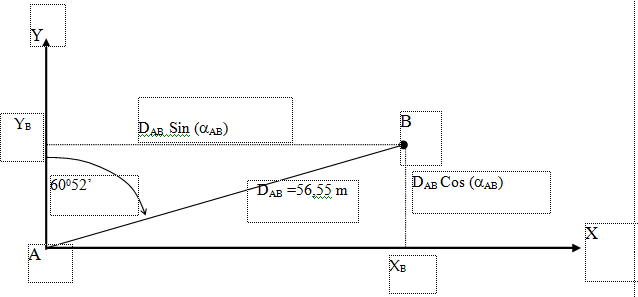 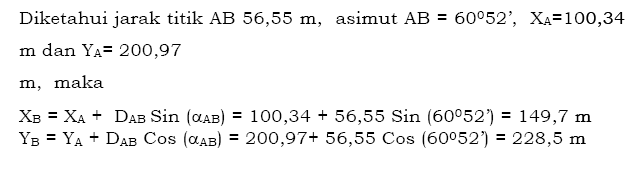 TERIMA KASIH